Lesson 5
English letters
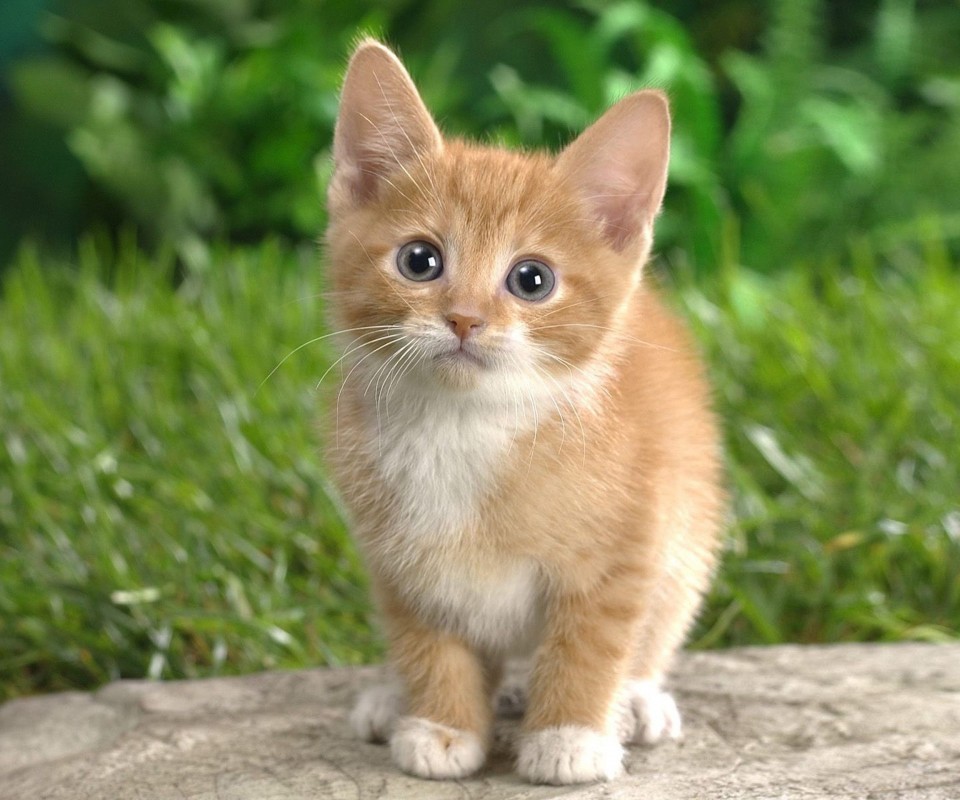 K k
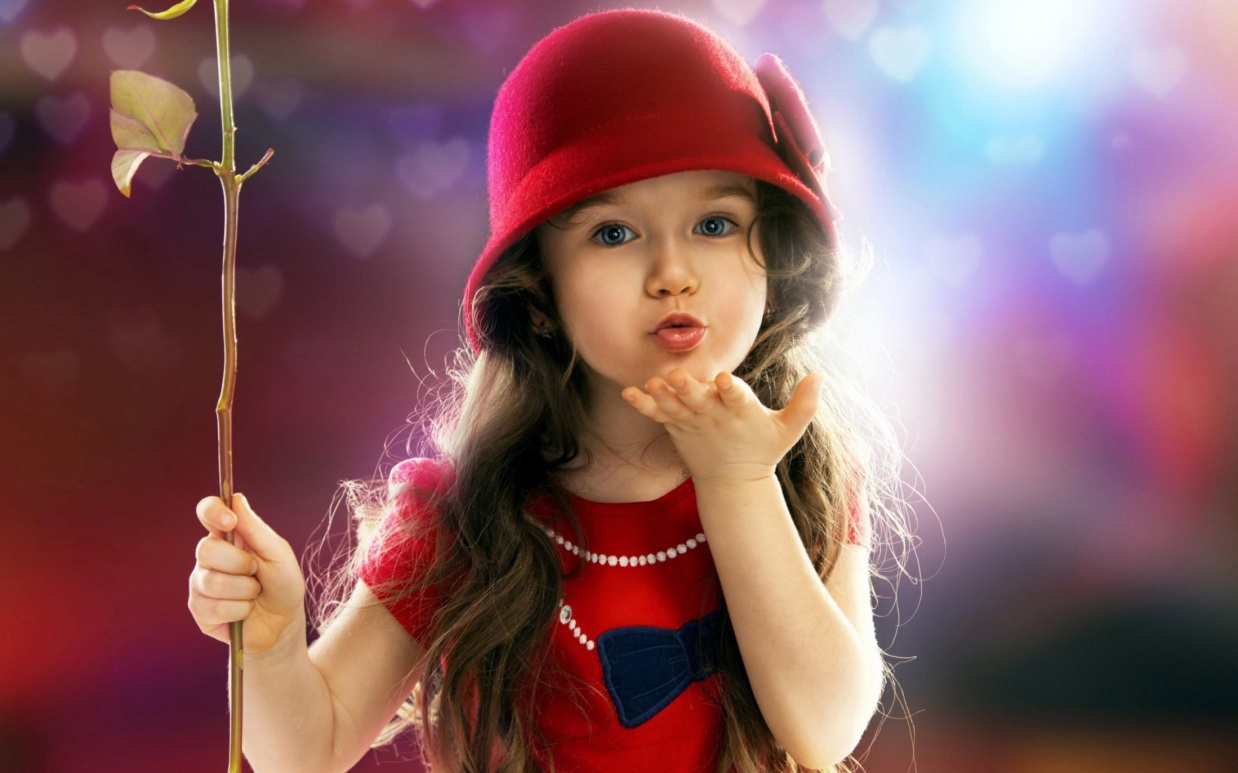 K  k
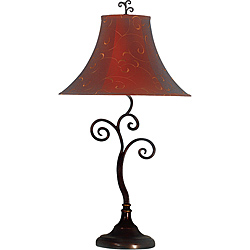 L l
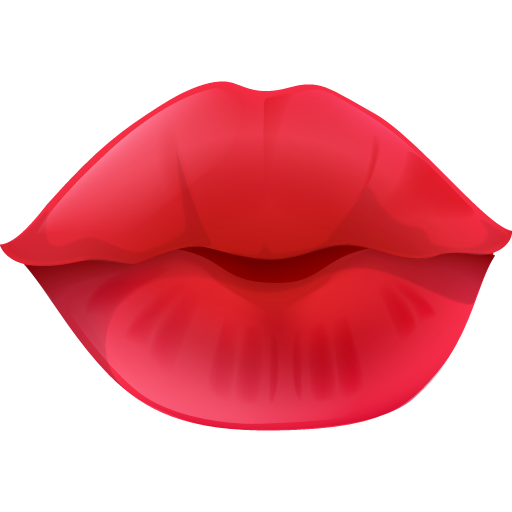 L l
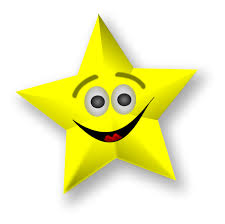 S s
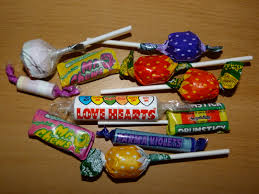 S s
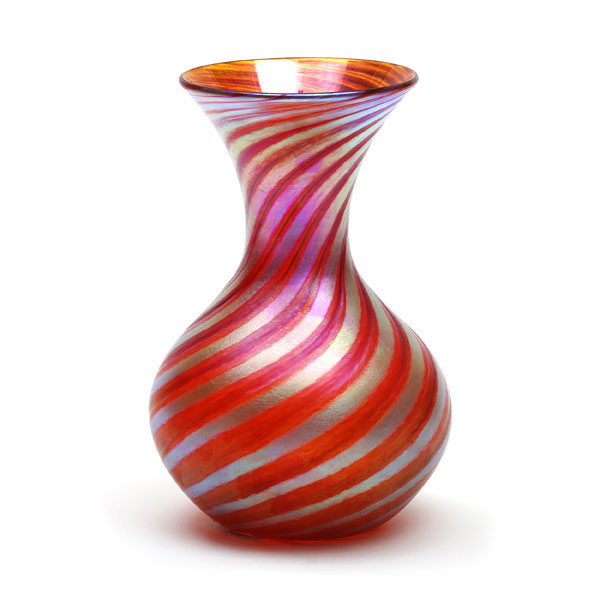 V v
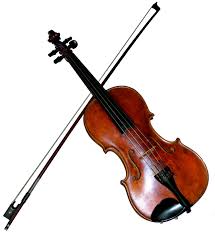 V v
A Fox
Jam
A box
A frog
A kitten
A kiss
Sweets
A lamp
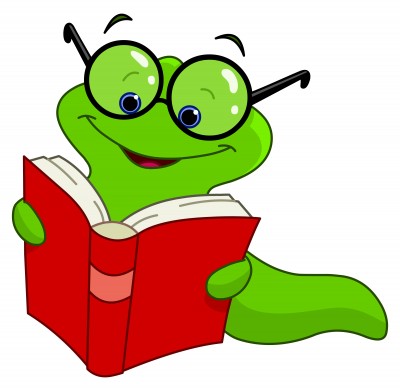 Let’s read
A dog and a fox.
A star and a gun.
A cat and a kitten.
A vase and a lamp.
A box and a bed.
A vase and a box.
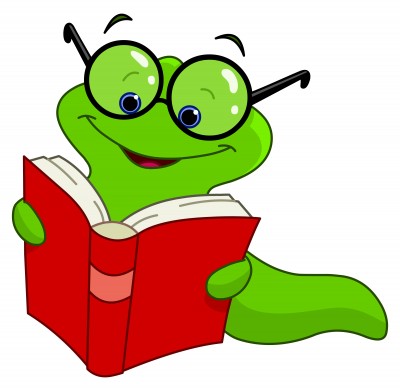 Let’s read
A hen and a fox.
A hat and a cap.
A dog and a pig.
A pen and a cup.
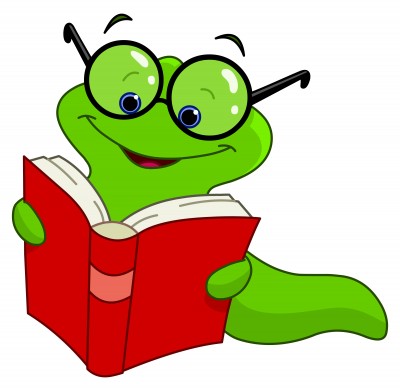 Let’s read
One vase and two cups.
One box and five lamps.
Let’s play
A vase
and a cup
A kitten
and a rat
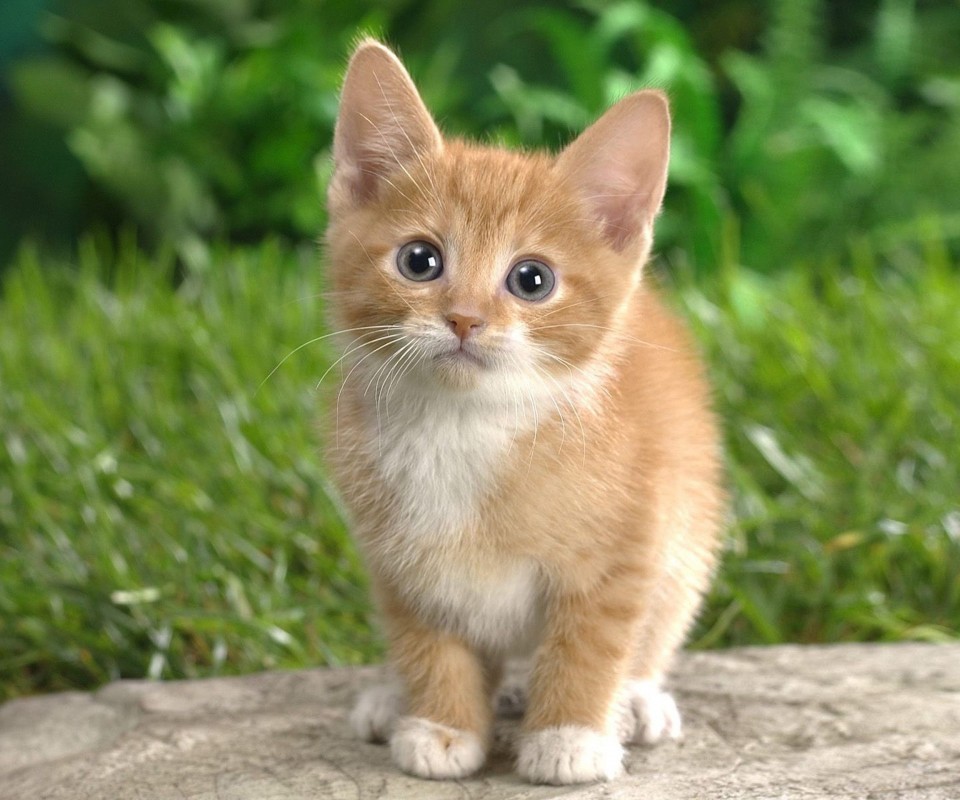 a star
A gun and
A lamp
and a box
Excellent!